ΑΜΥΓΔΑΛΙΑ (ΜΑΘΗΜΑΤΙΚΑ)
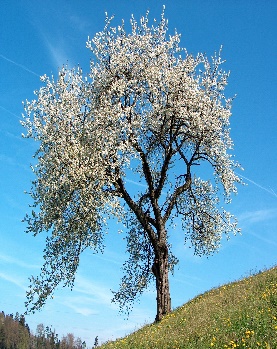 Υπεύθυνη εκπαιδευτικός Φαίη Πατίκα
6******
4****
7*******
8********
3***
5*****
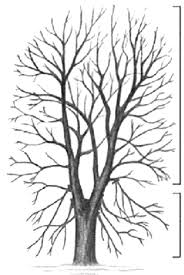 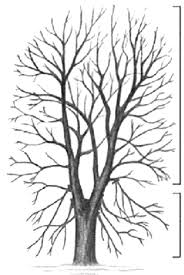 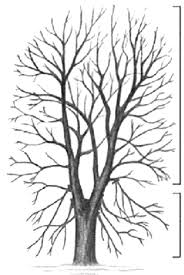 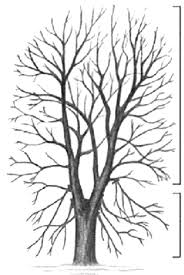 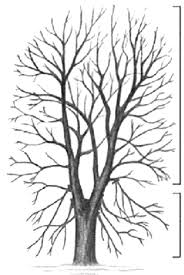 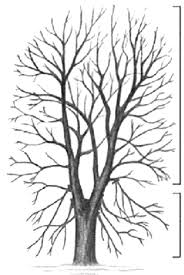 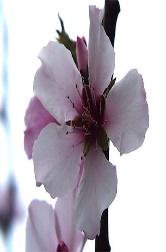 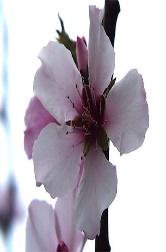 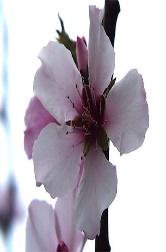 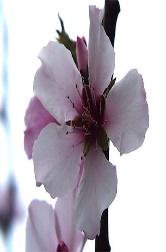 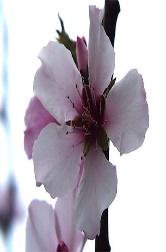 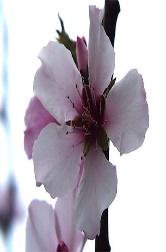 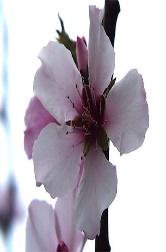 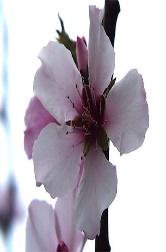 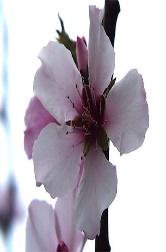 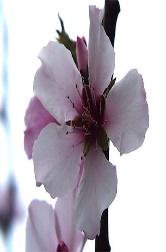 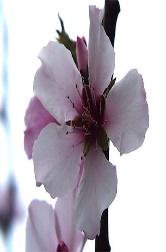 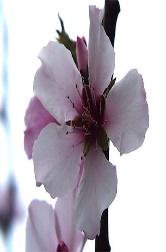 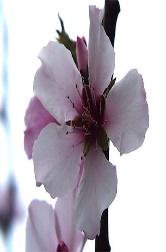 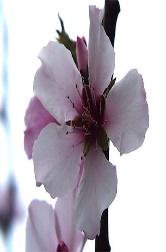 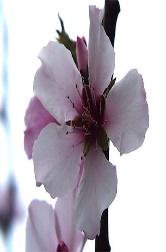 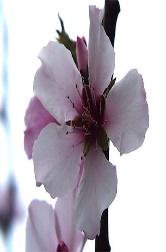 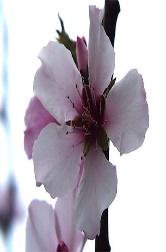 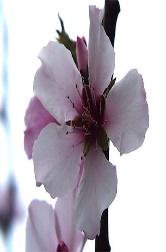 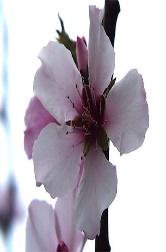 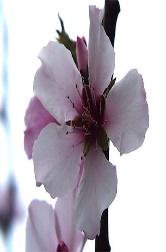 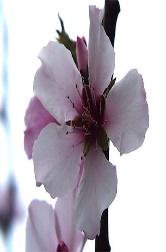 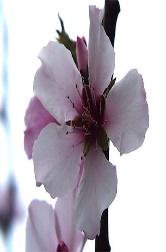 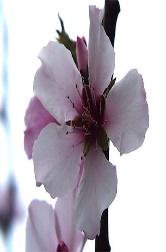 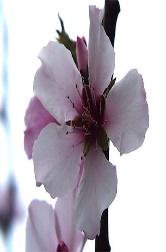 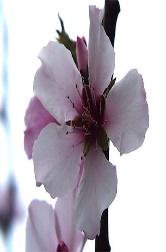 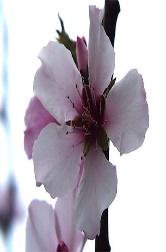 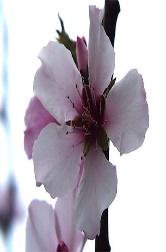 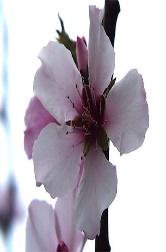 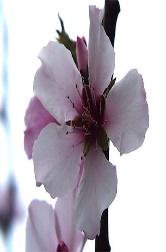 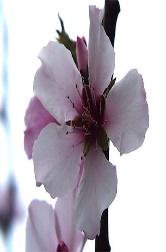 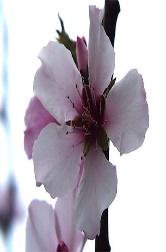 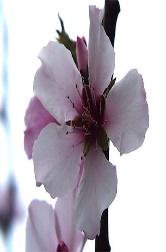 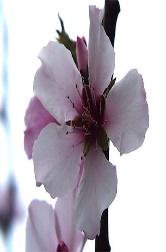 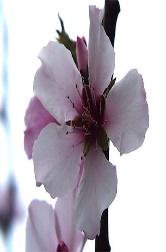 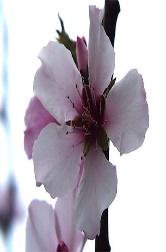 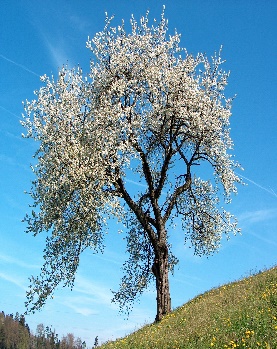 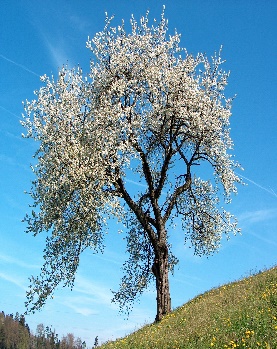 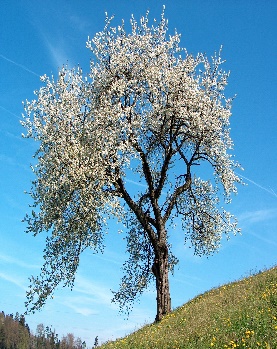 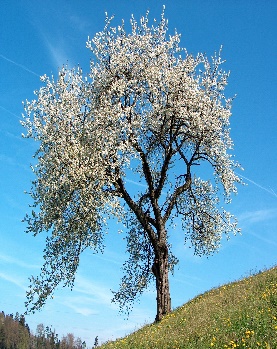 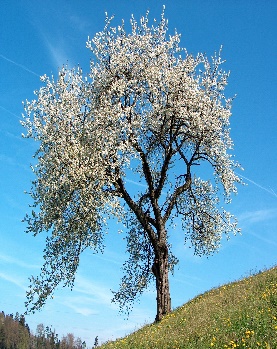 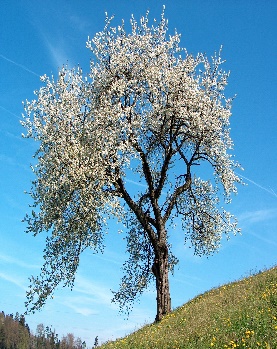 7*******
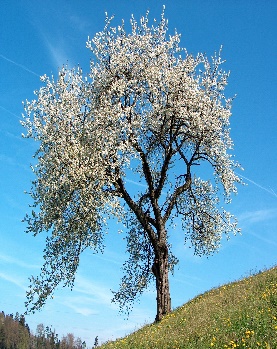 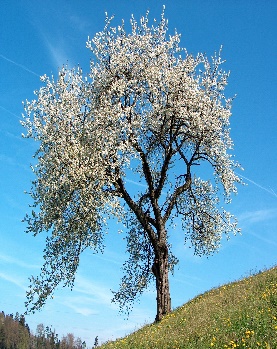 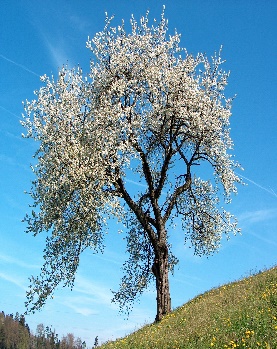 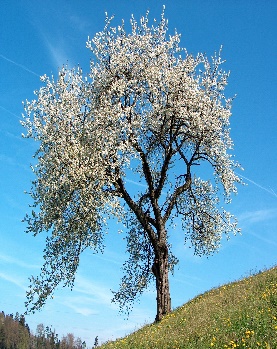 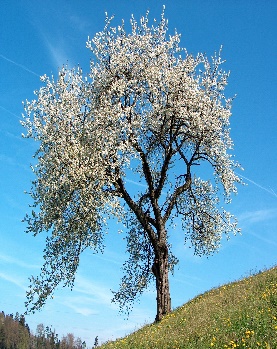 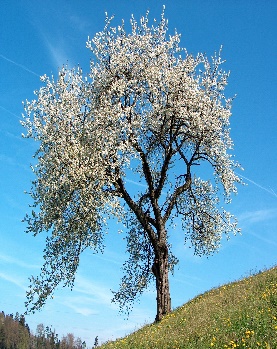 8********
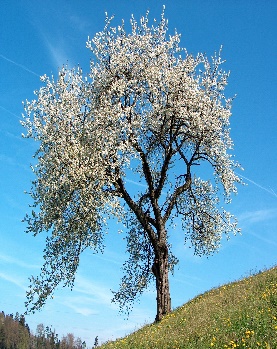 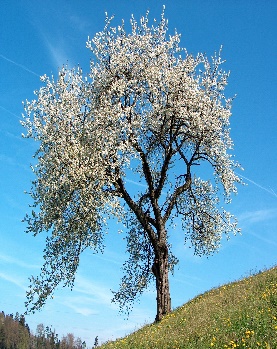 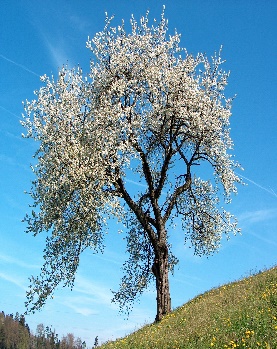 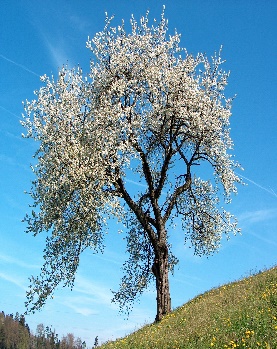 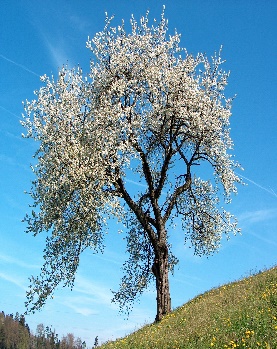 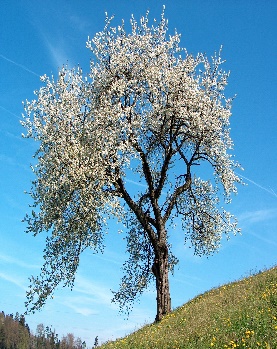 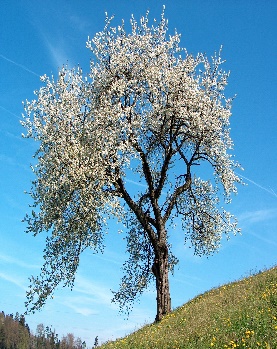 6******
5*****
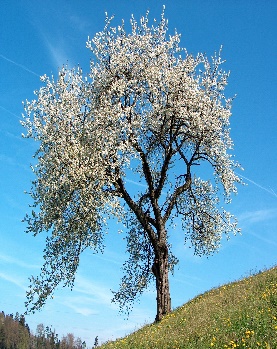 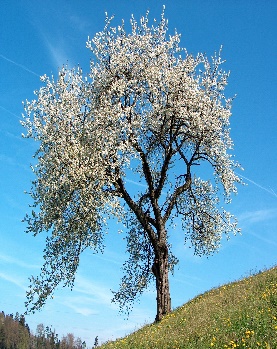 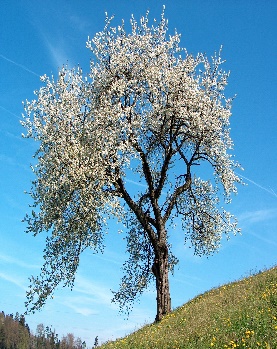 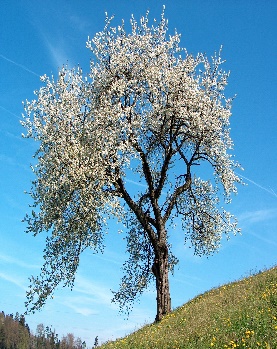 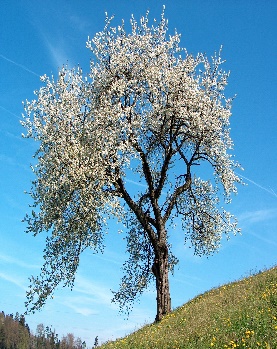 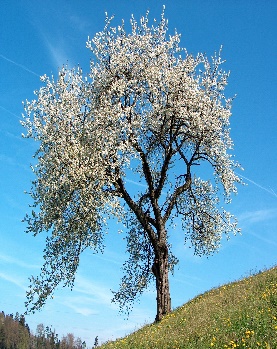 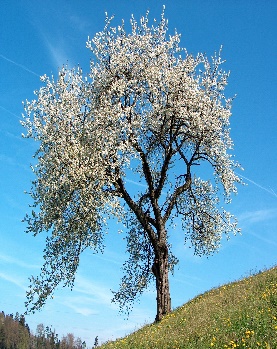 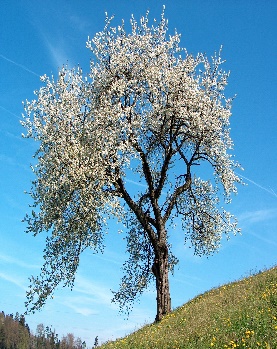